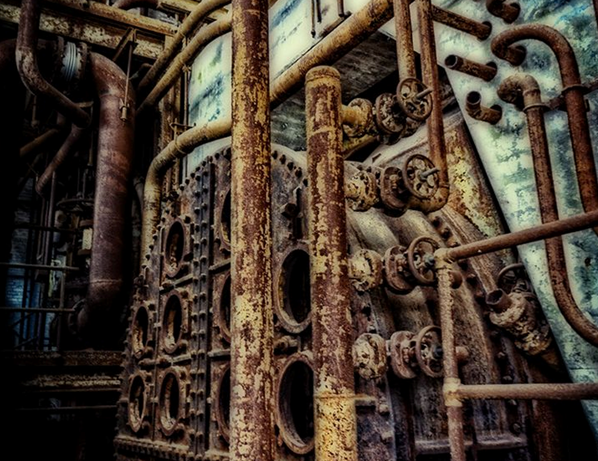 J. D. Cousins
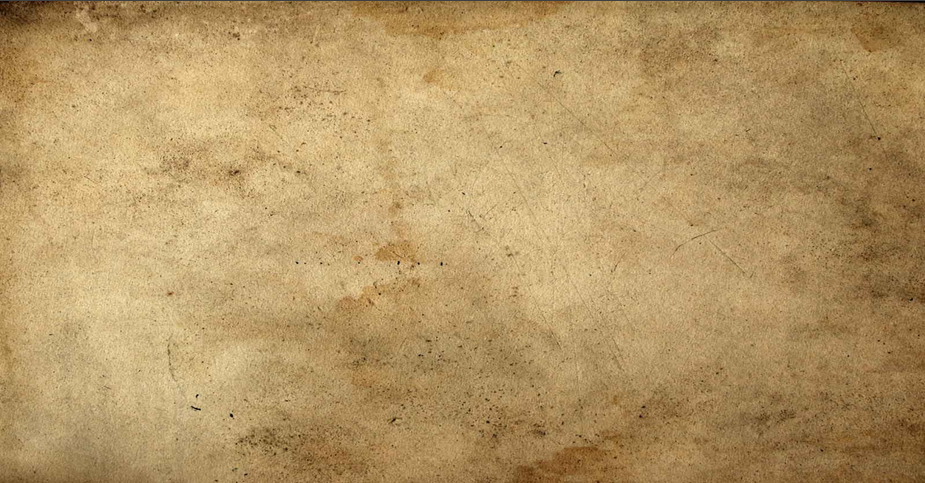 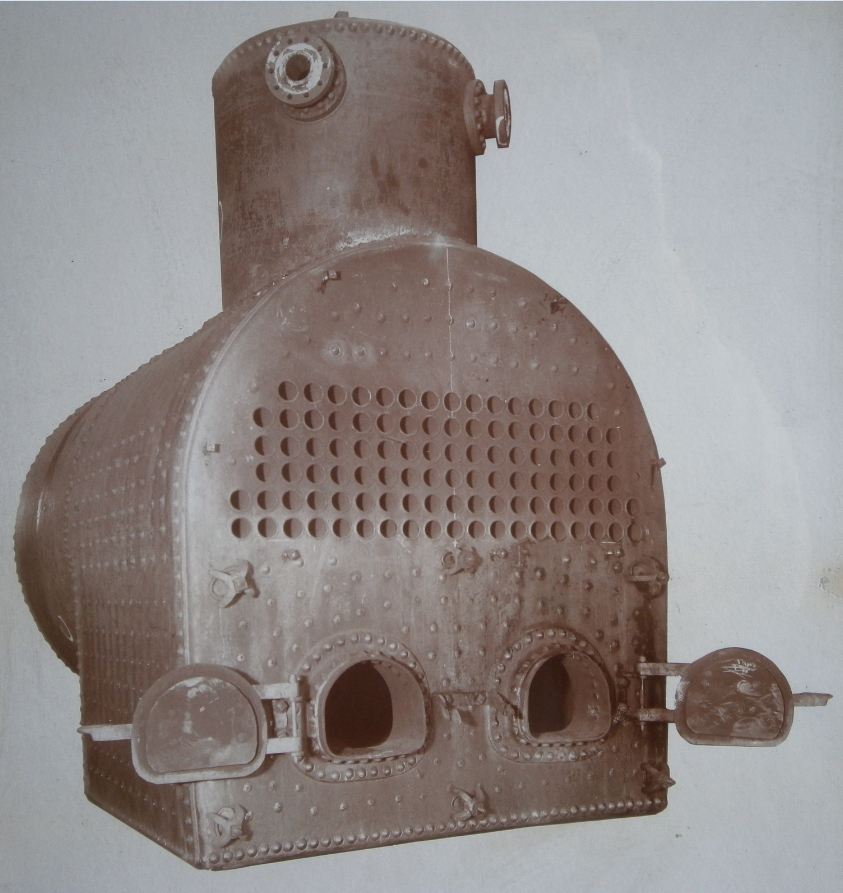 Types of Equipment
Exchangers
Vessels
Columns
Skid packages
Wet surface fluid coolers
Celebrating 150 Years In Business
Time Line:
Howard Iron Works was established in 1847
J.D.Cousins and Sons was established in 1867
J.D.Cousins and Sons acquired Howard Iron Works 1904 and moved to our present location
J.D. Cousins and Sons name was changed to J.D.Cousins, Inc in 1977
J.D.Cousins acquired Hoffman Process 2014
In 2014 J.D. Cousins acquired the shell and tube product line of Hoffman Process, Inc., of Bridgeville, PA
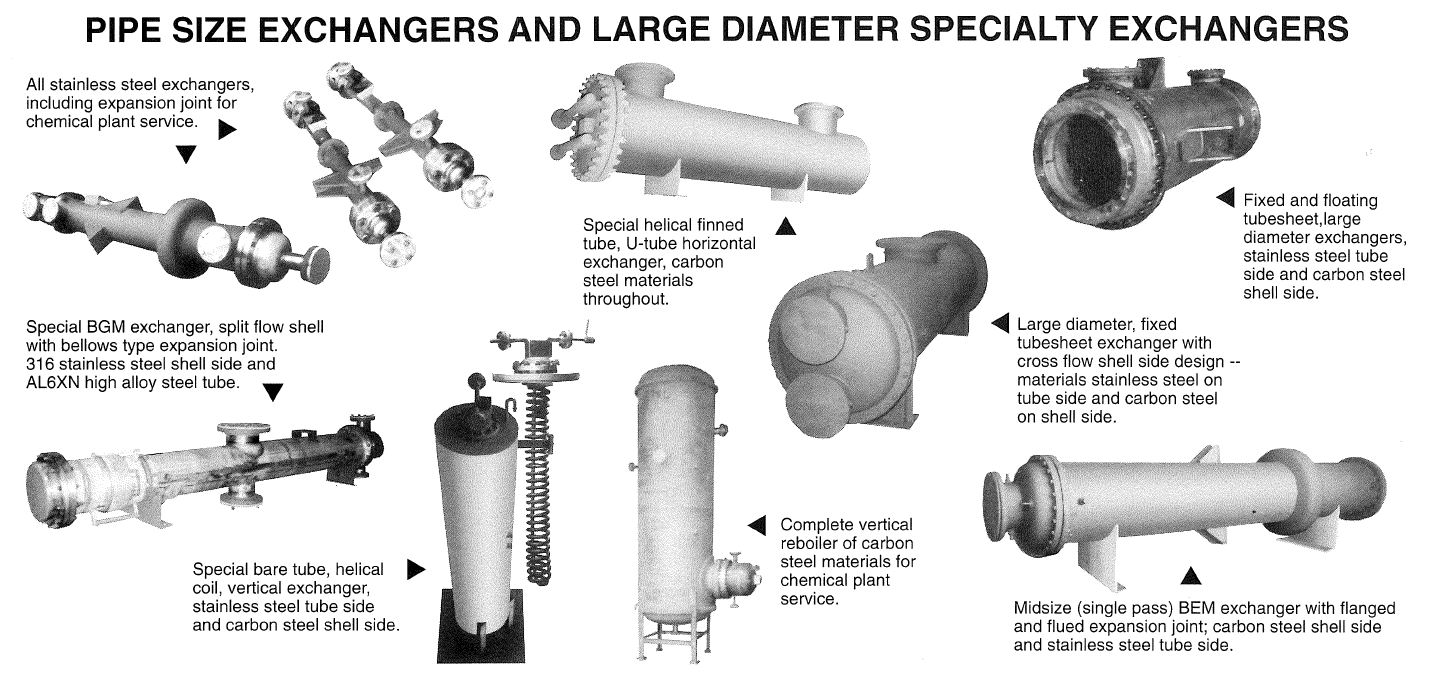 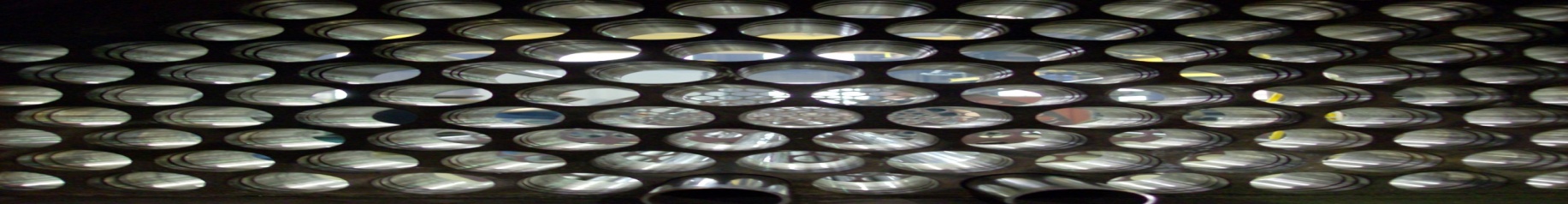 Heat Exchangers
Codes: 
ASME Sect. VIII Div 1    (U and R stamp )
TEMA C,B and R
API 660,618 and 614
PED
CRN
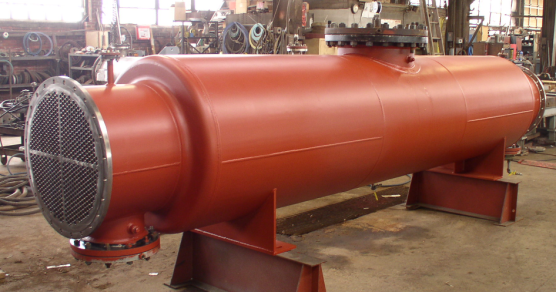 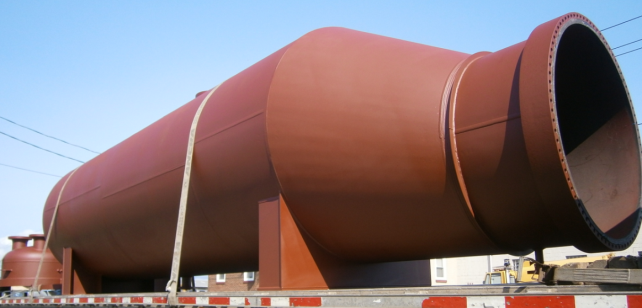 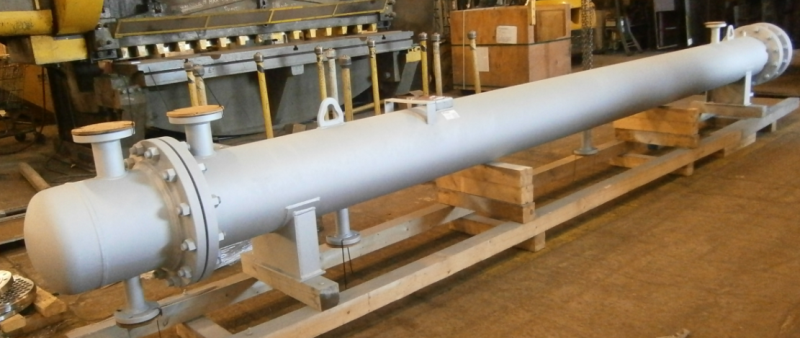 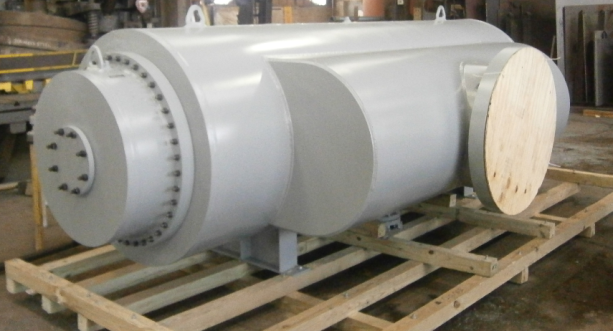 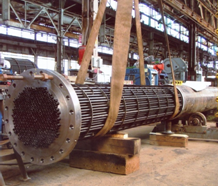 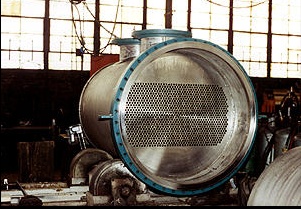 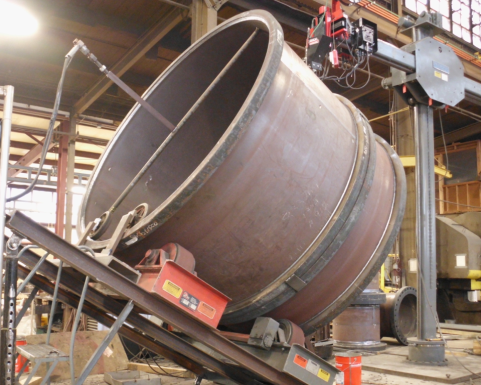 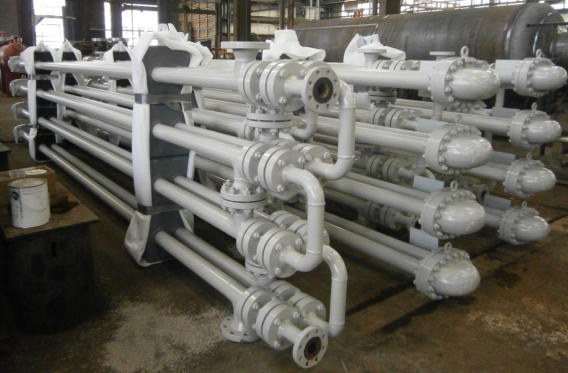 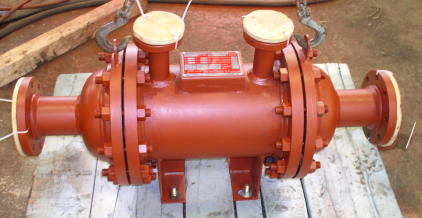 Heat Exchanger Bundles
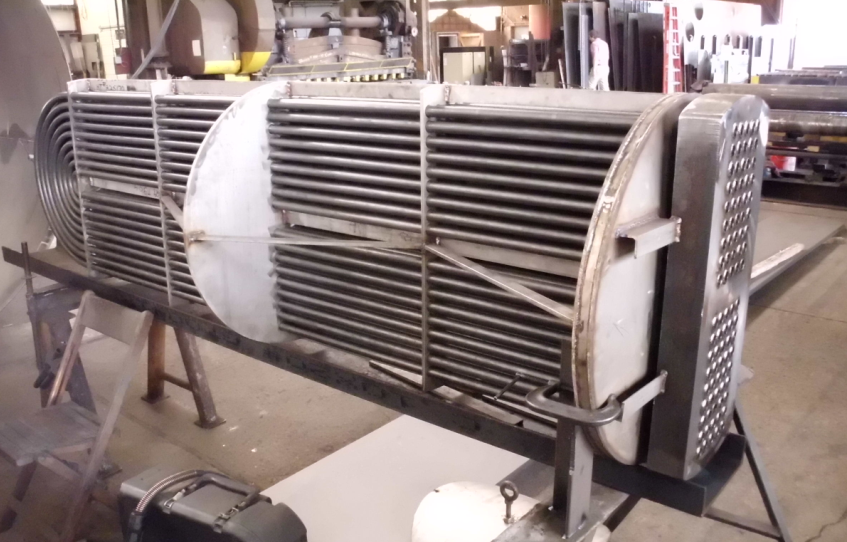 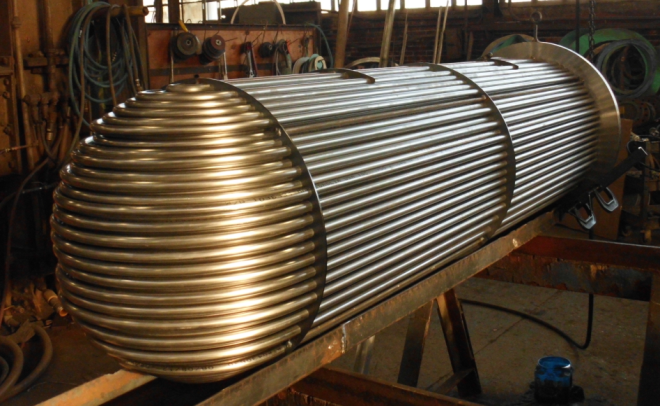 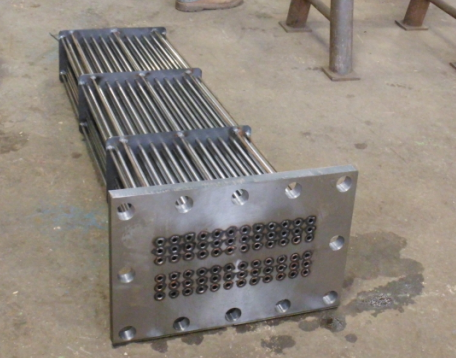 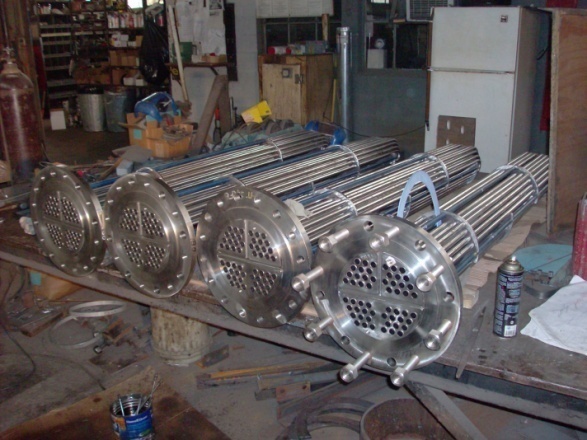 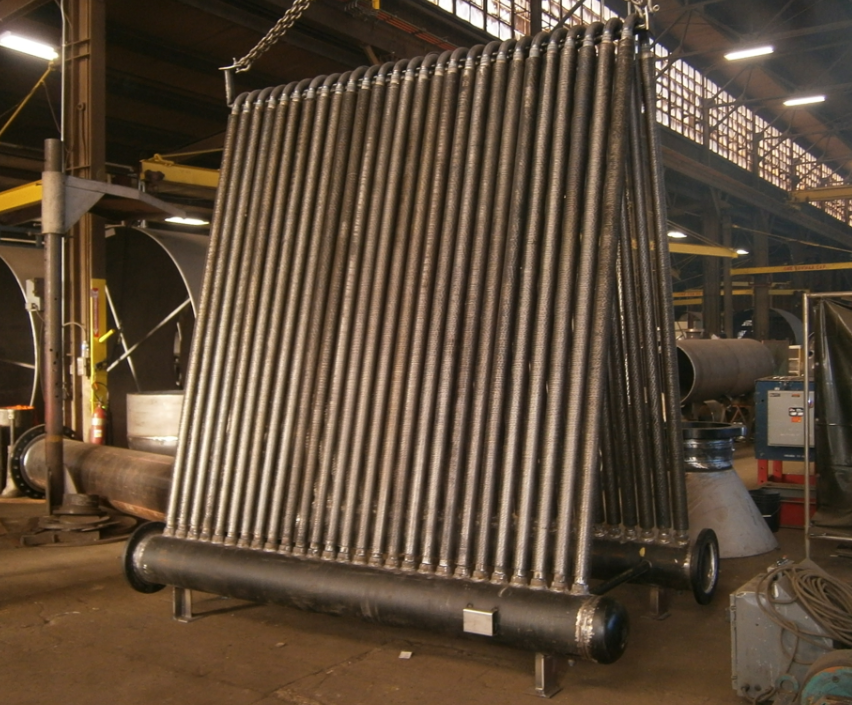 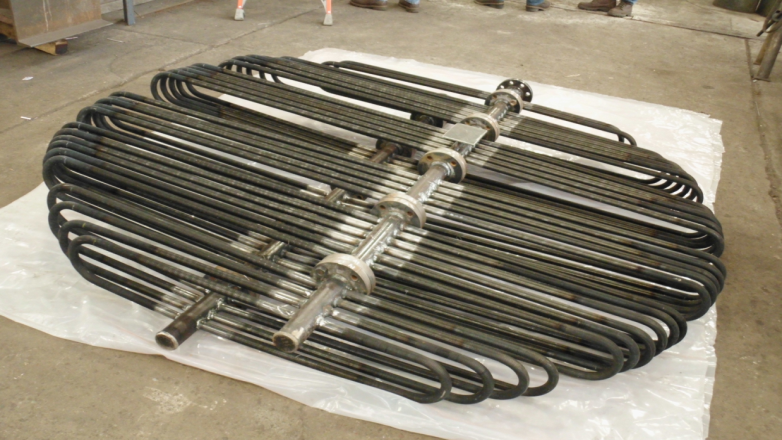 Pressure Vessels
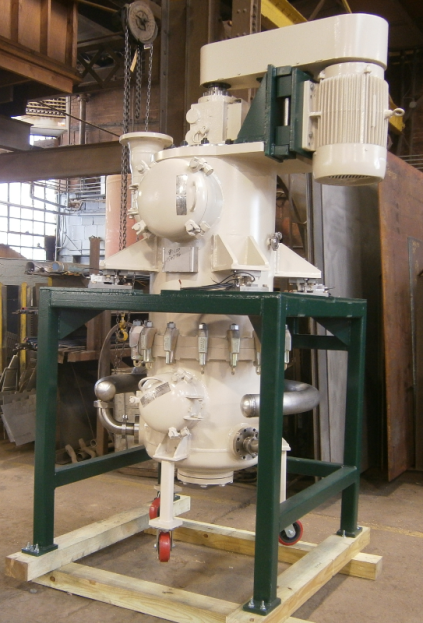 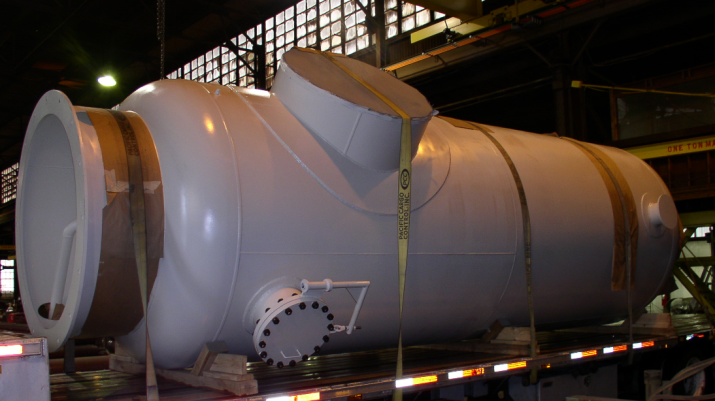 TYPES: 
Storage Tanks
Vacuum Chambers Separators 
Pulsation Bottles 
Silencers 
Flash Tanks
Jacketed half pipe Jacketed dimpled tanks Mixing tanks 
Reactors
Atmospheric tanks Autoclaves ( quick opening doors)
Sterilizers
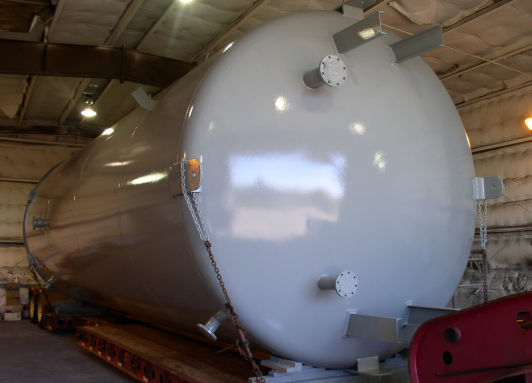 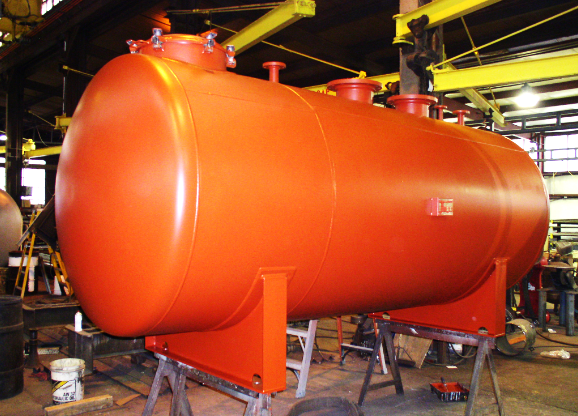 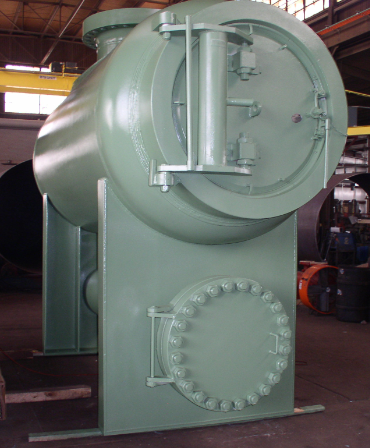 Pressure Vessels
Codes: 
ASME  Sect. VIII Div 1 (U and R stamp)
API 620 and 650
NACE
PED
CRN
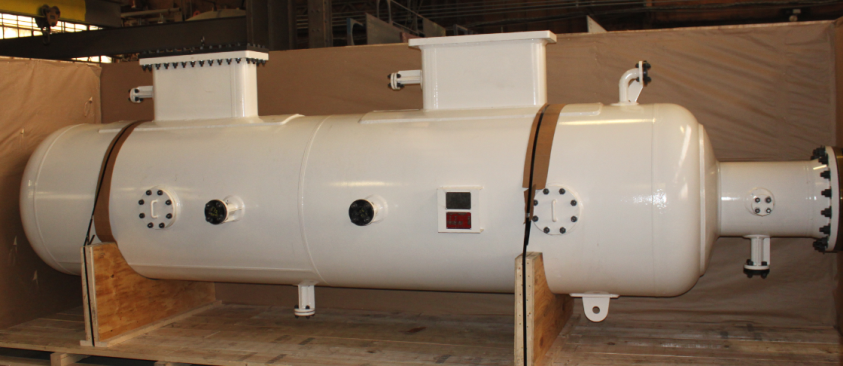 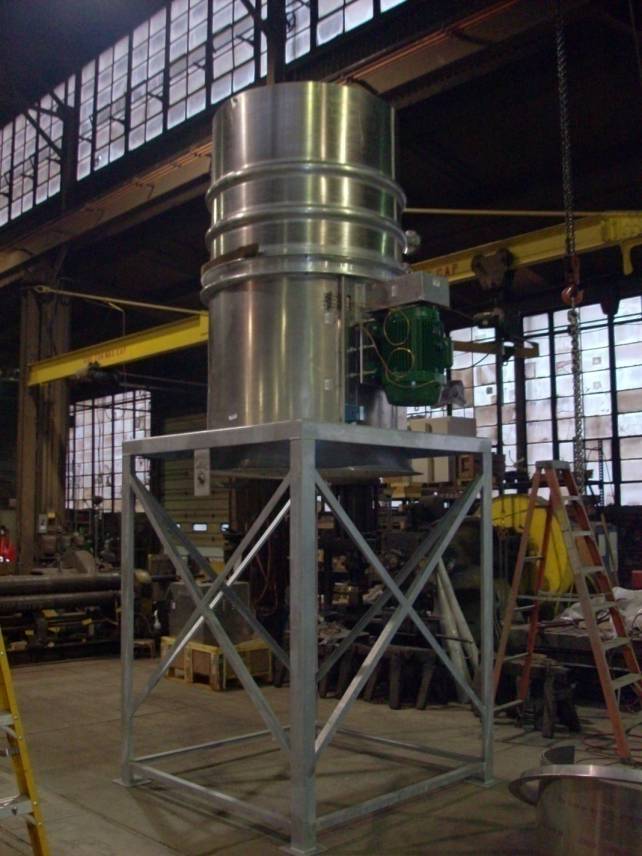 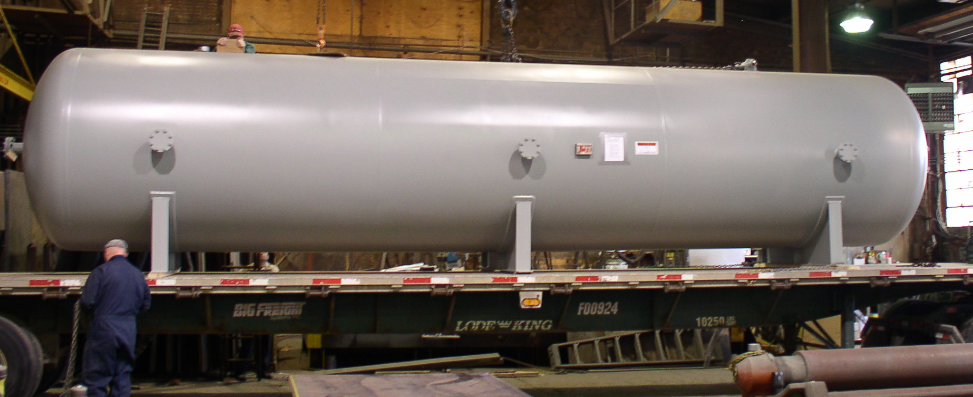 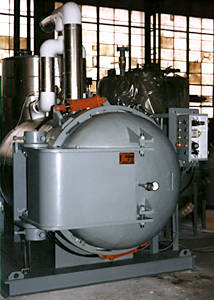 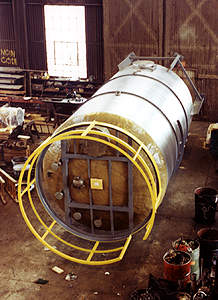 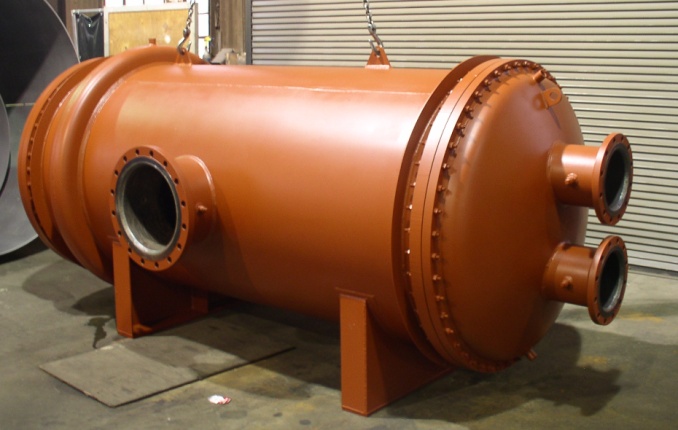 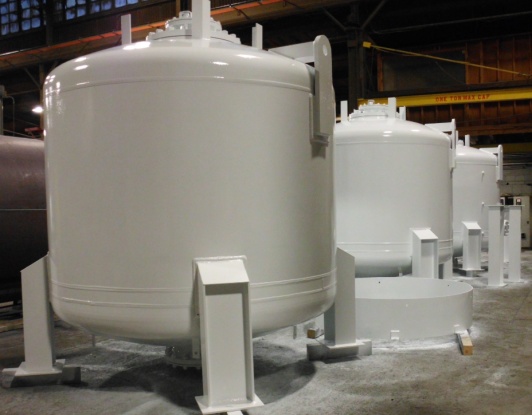 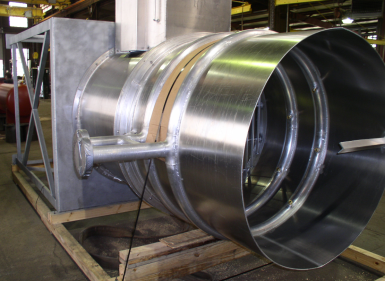 Pressure Vessels
Thermal Transfer Components
Half pipe
Welded on Dimpled
Bolted on Dimpled
Laser
Pipe coils
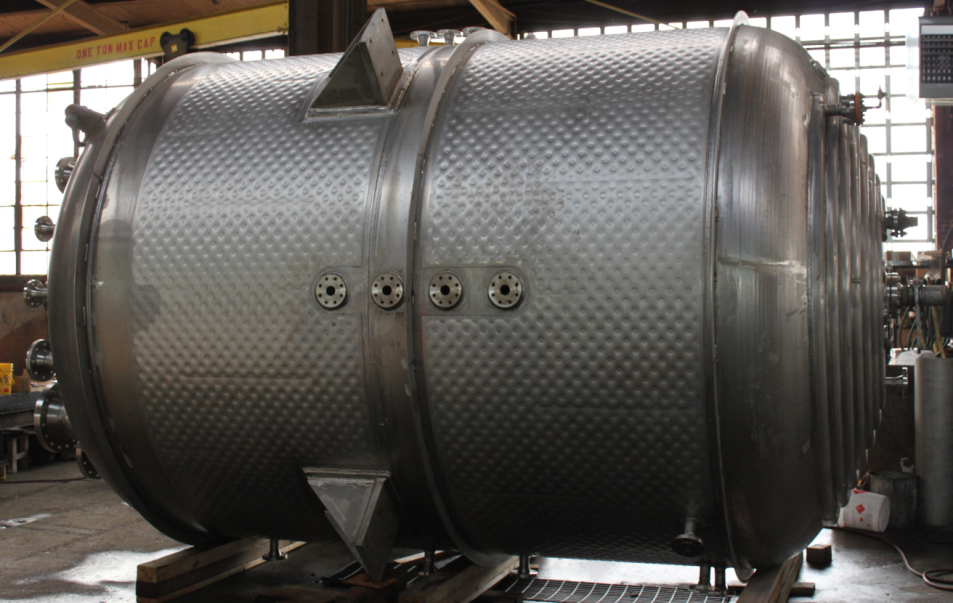 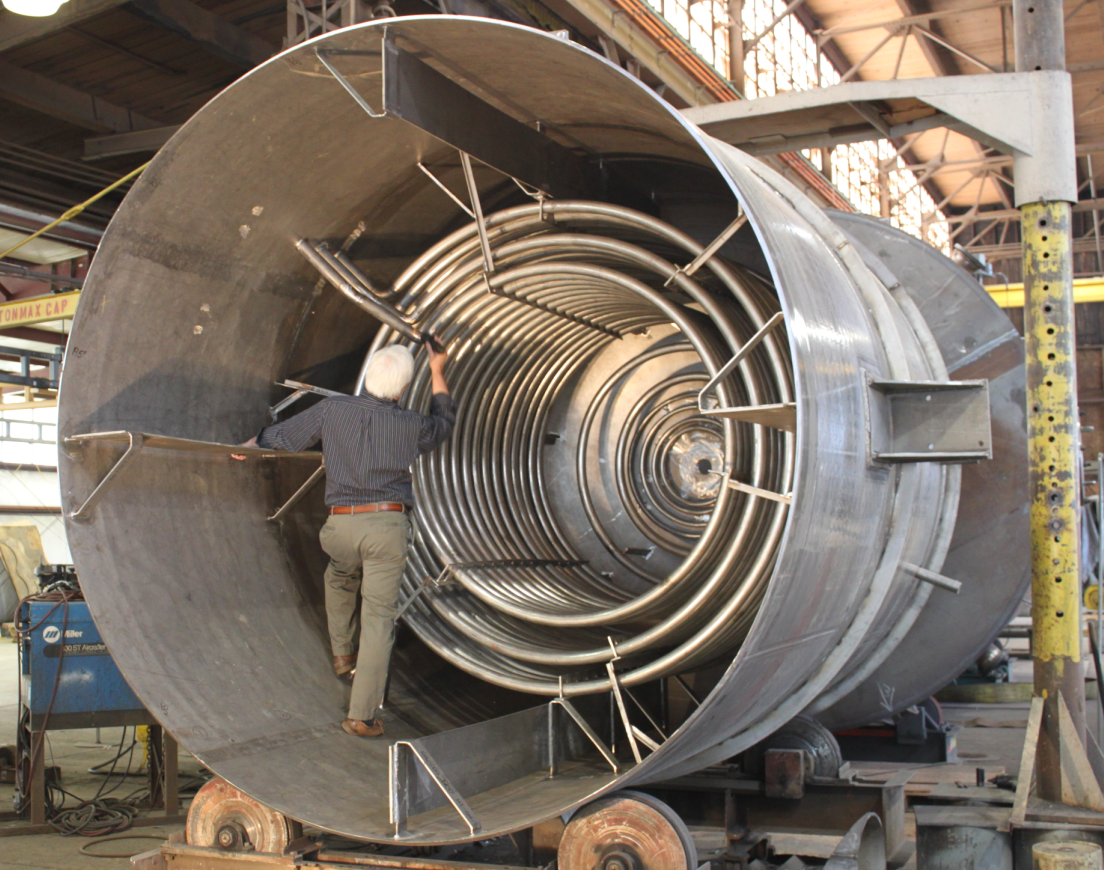 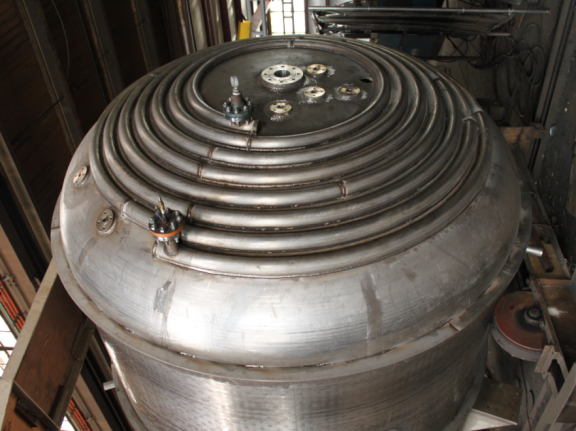 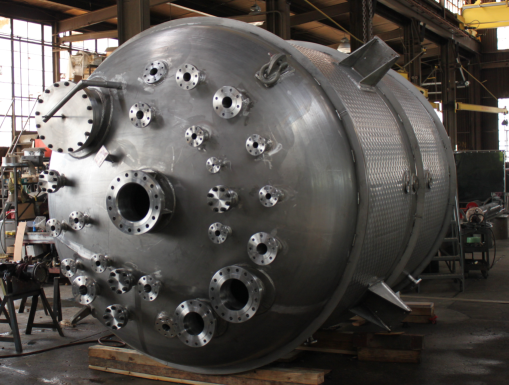 Distillation Columns
Distillation Process 
Batch, Continuous, Stripping, Azeotropic, Extractive, Rectification
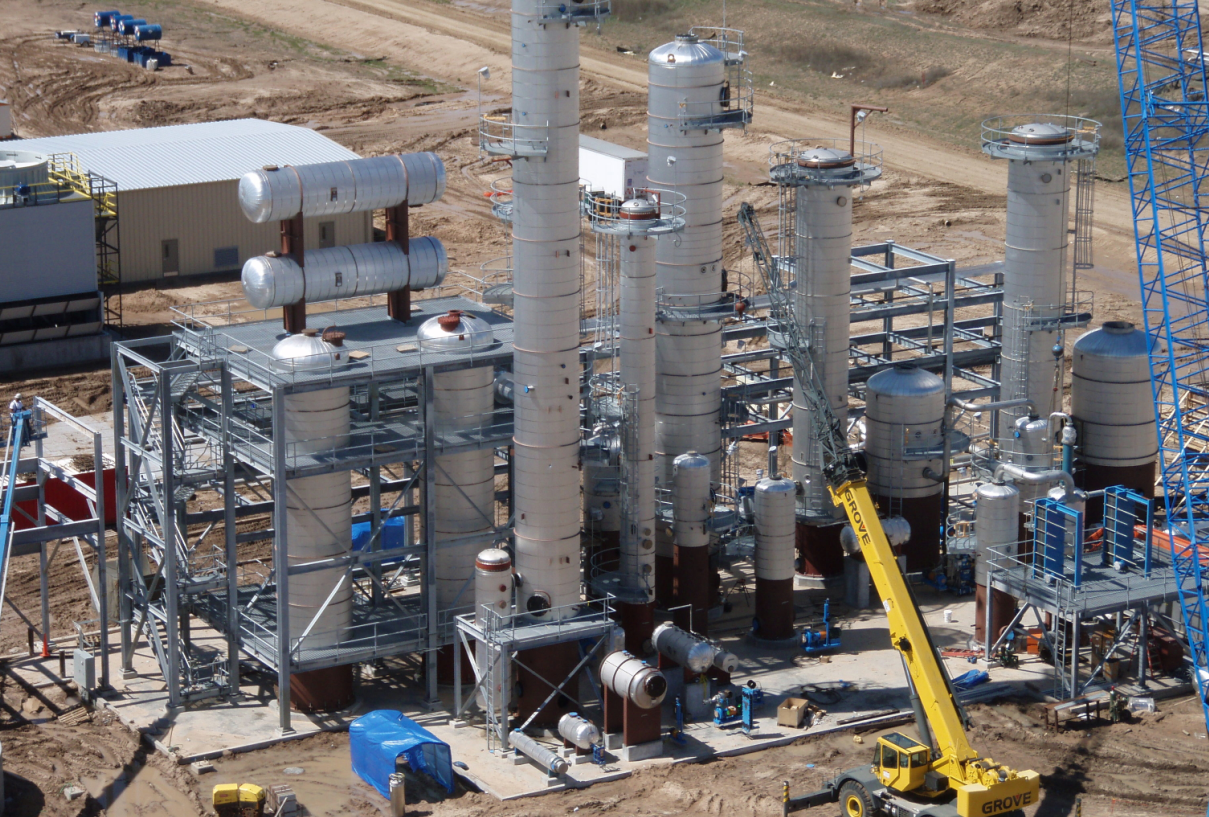 Codes: 
ASME Sec. VIII Div 1 (U and R stamp)
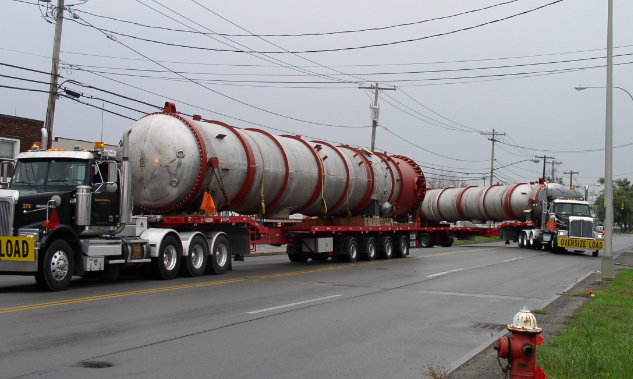 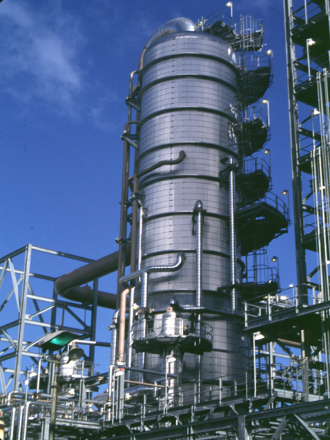 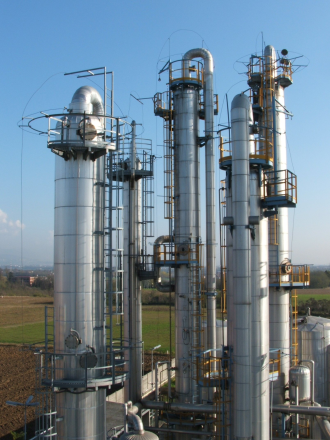 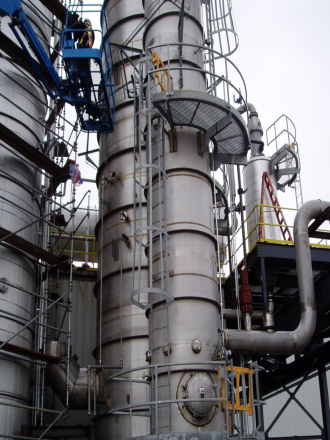 Distillation Columns
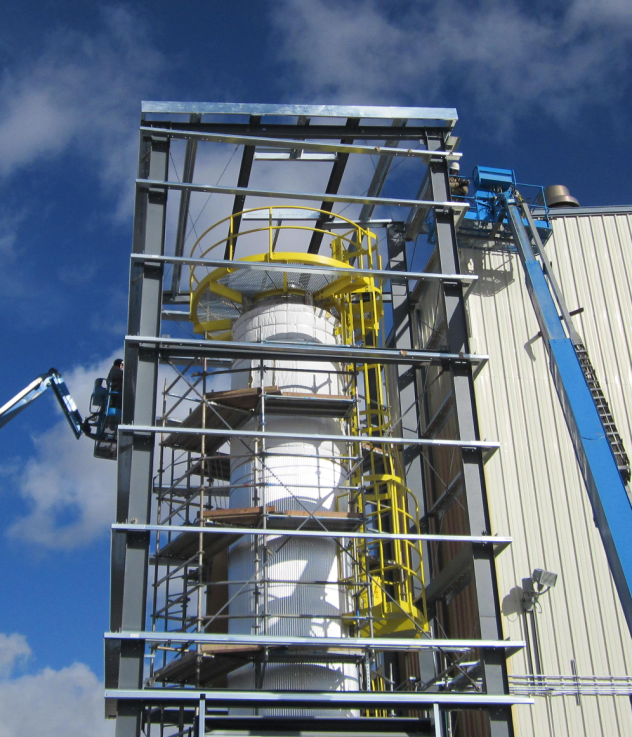 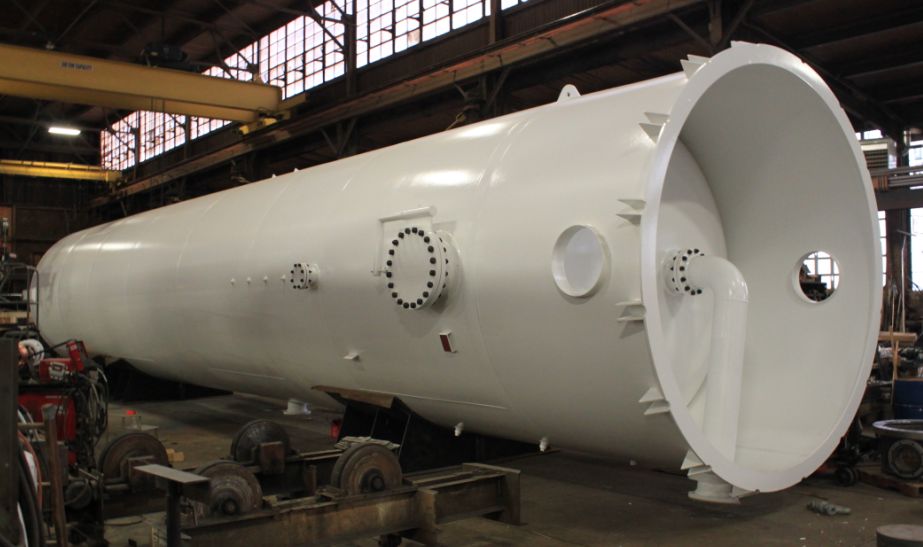 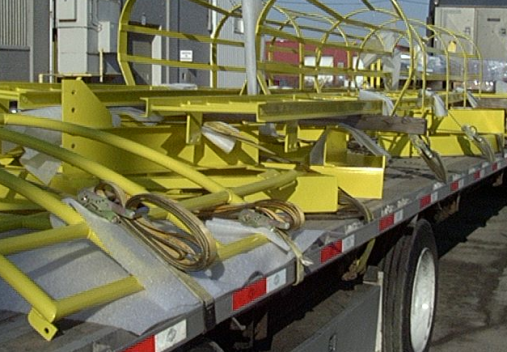 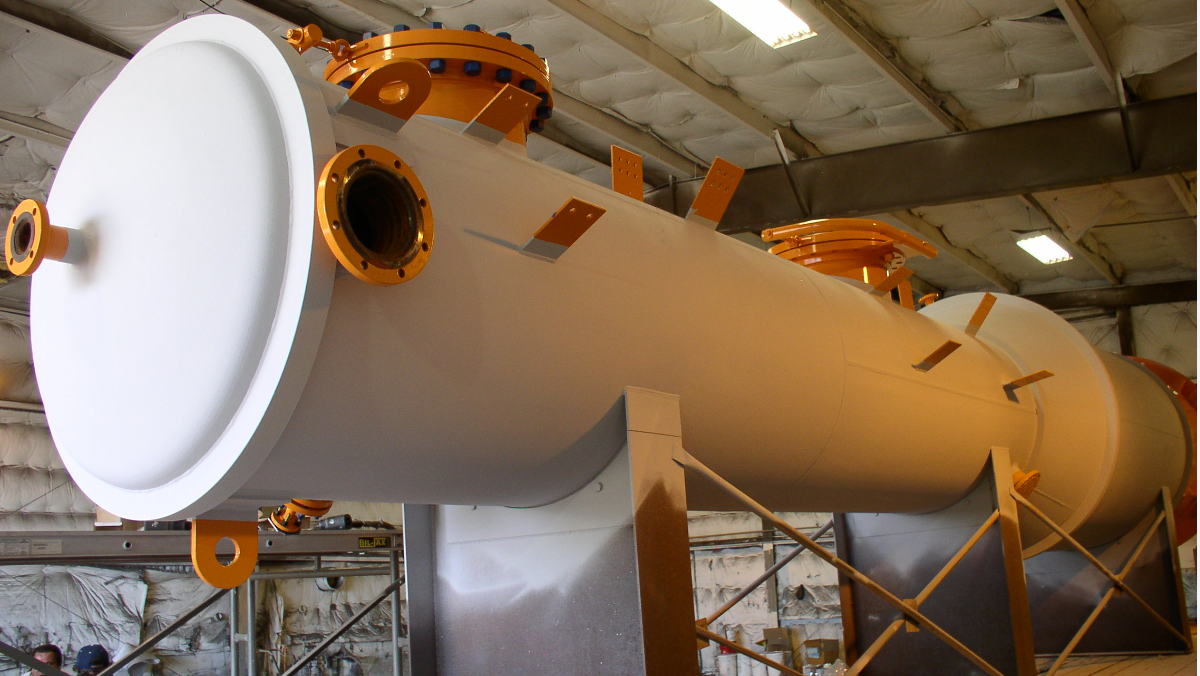 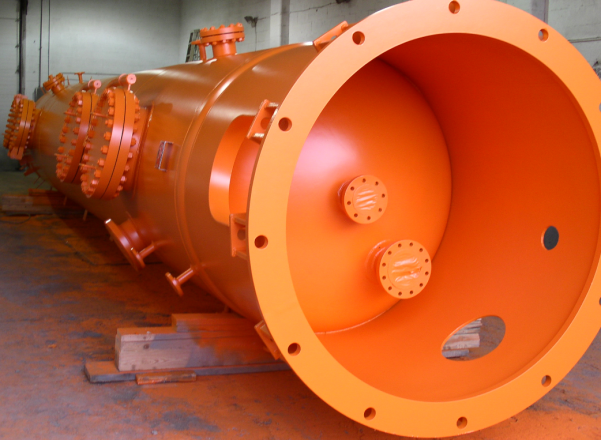 Surface Condenser
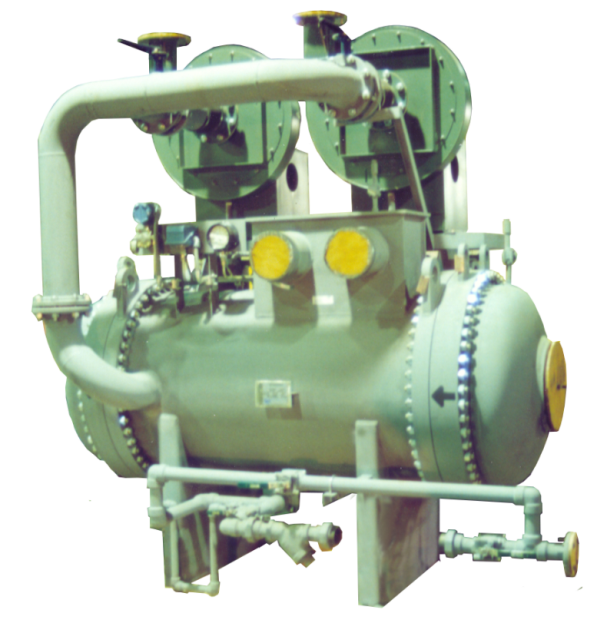 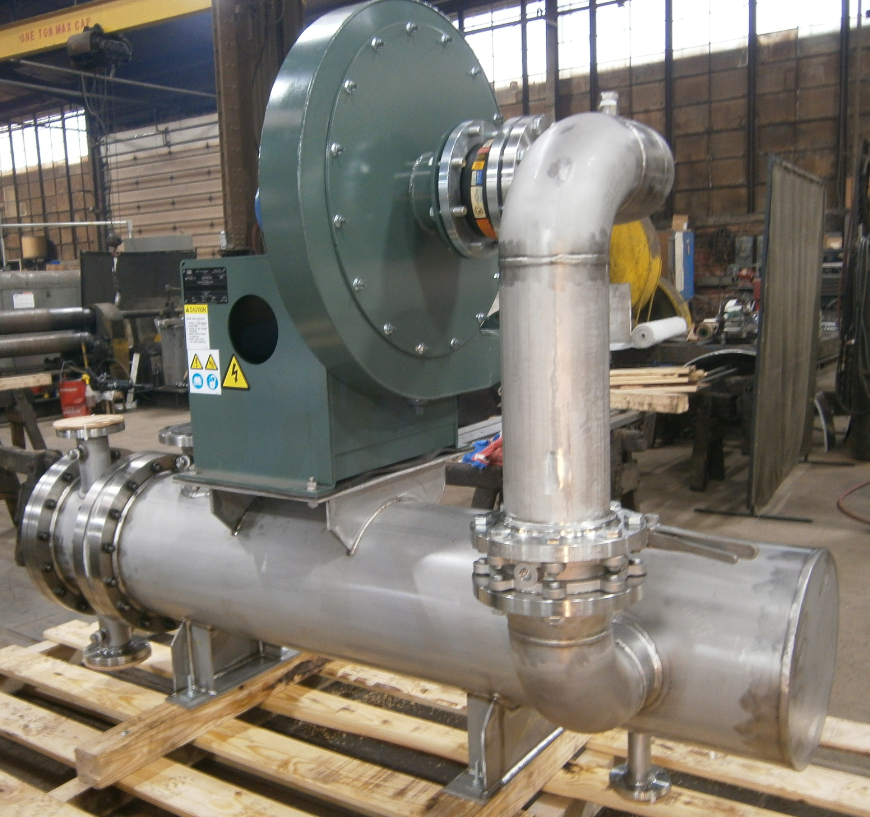 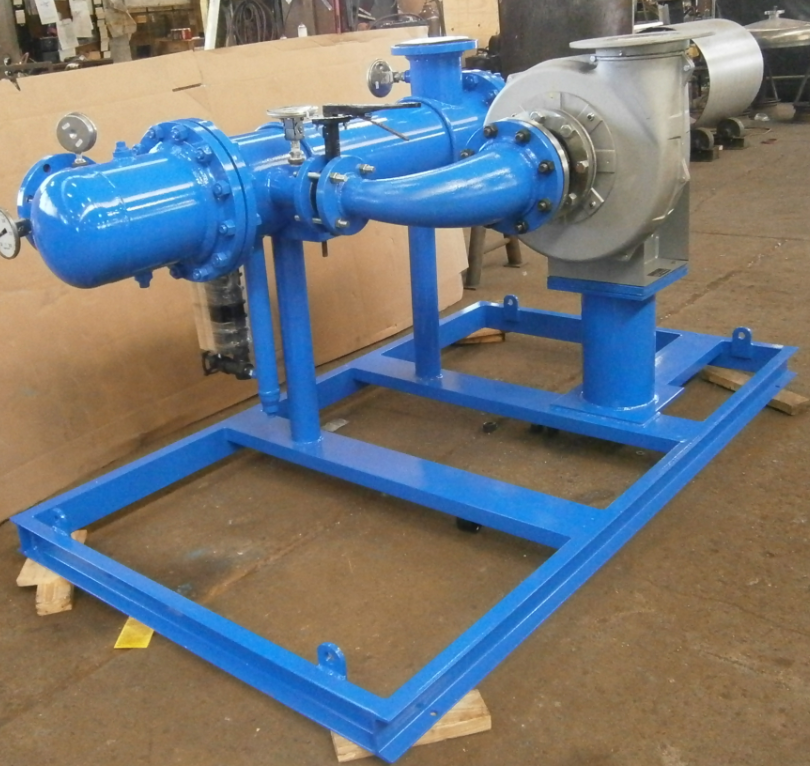 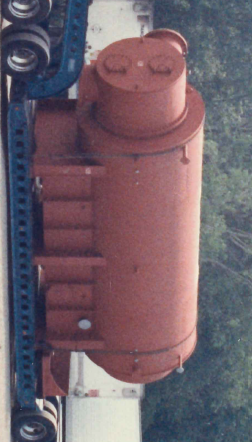 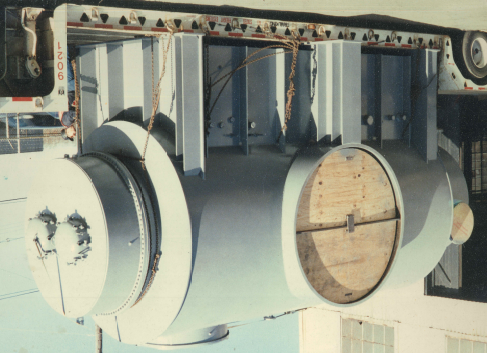 Surface Condenser Options
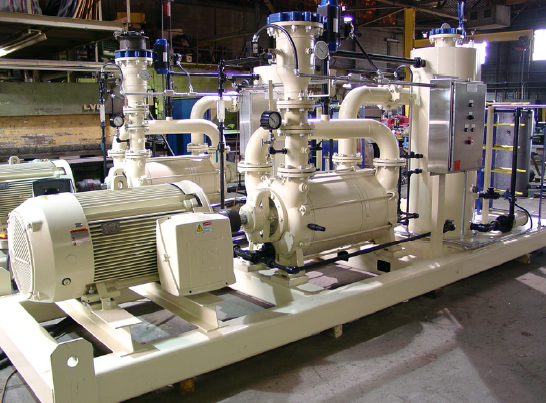 Liquid Ring
 Vacuum Pumps
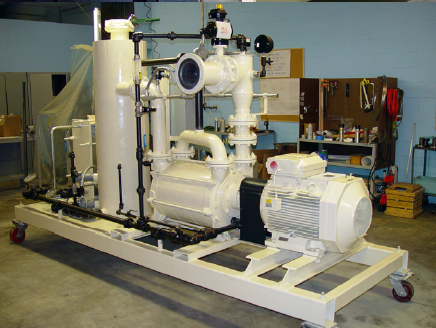 EconoCool  Wet Surface Fluid Cooler
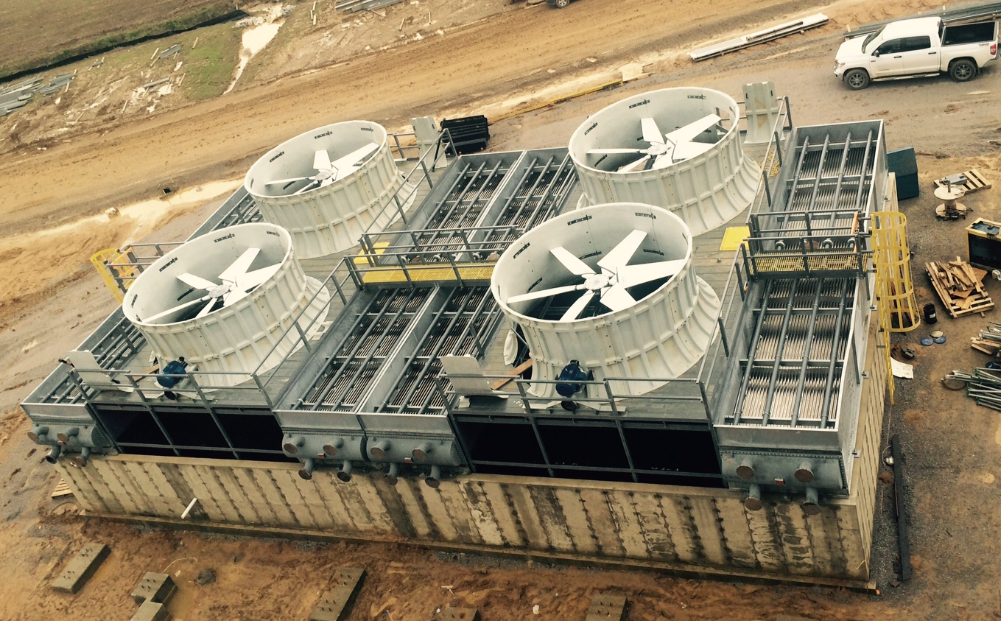 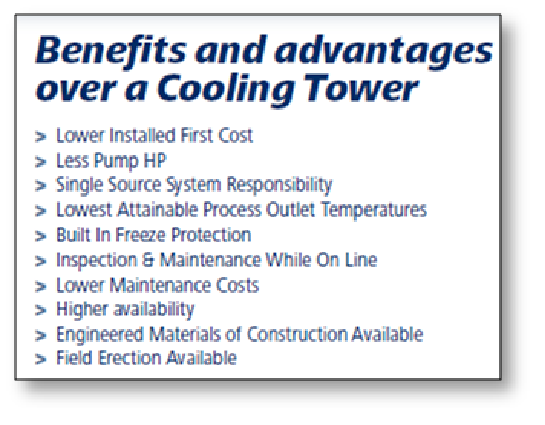 Any fluid can be cooled such as steam, hydrocarbons, etc.
Furnace Water Cooler
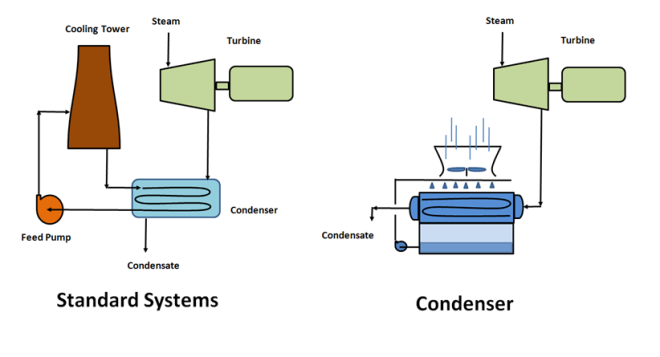 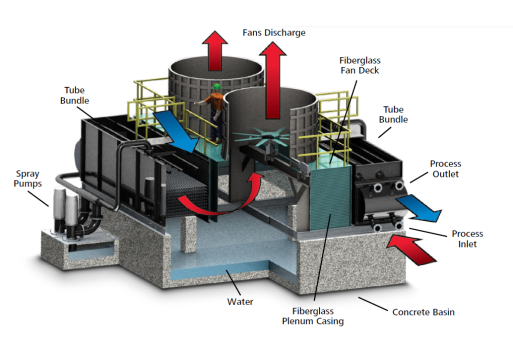 EconoCool  Modular Unit Wet Surface Fluid Cooler
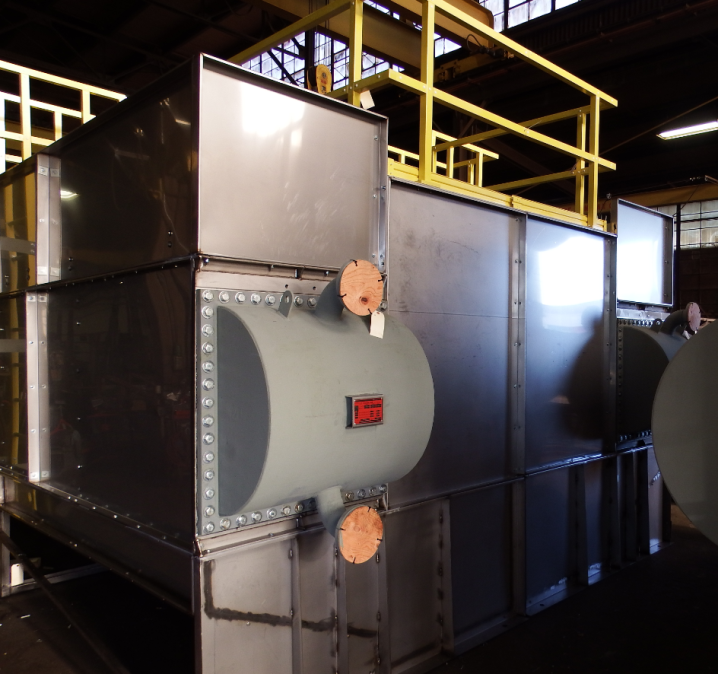 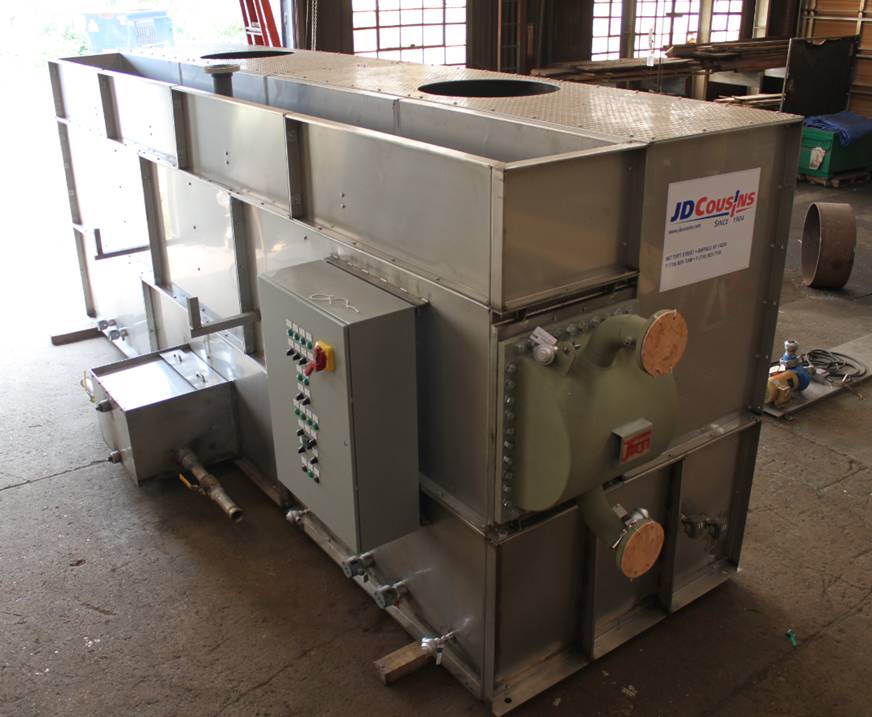 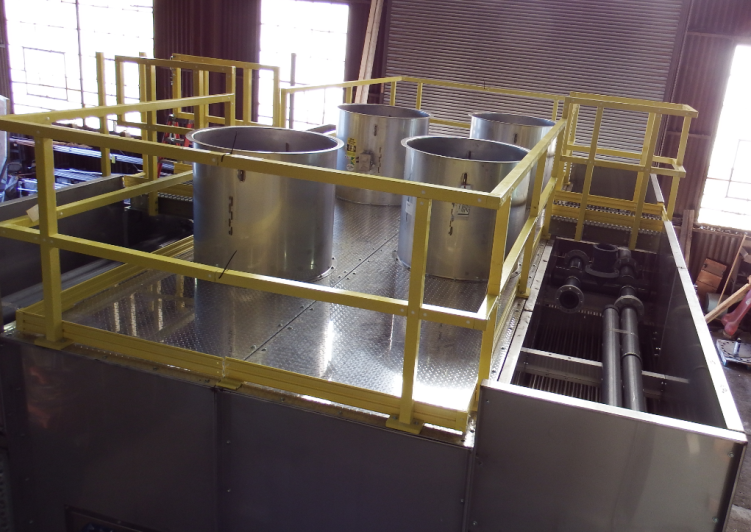 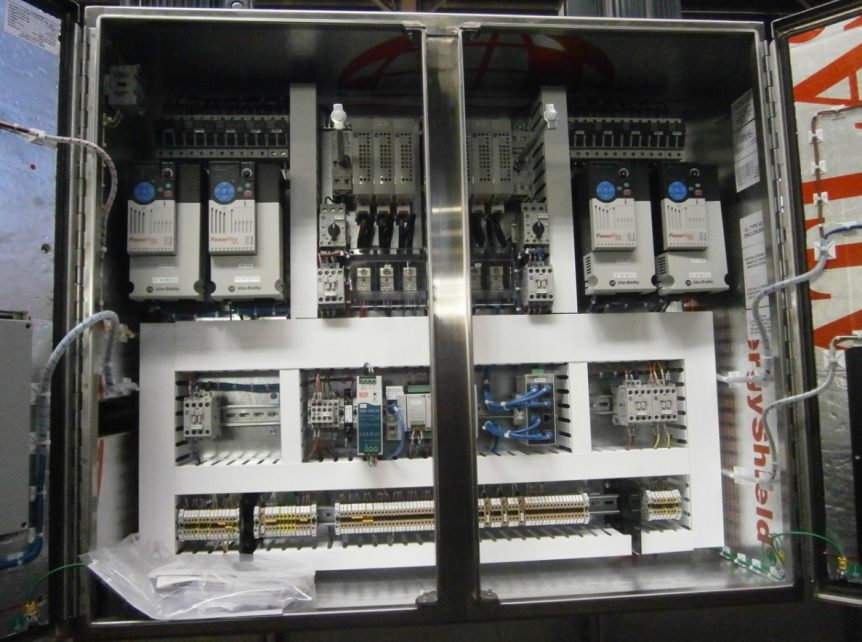 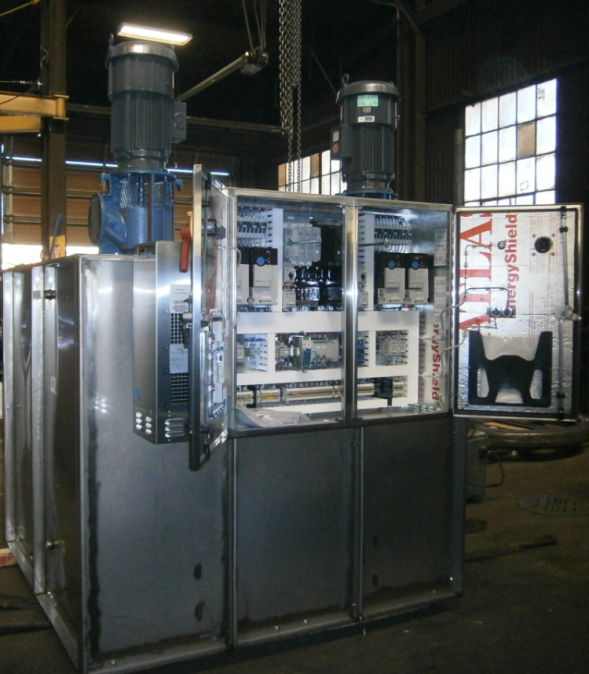 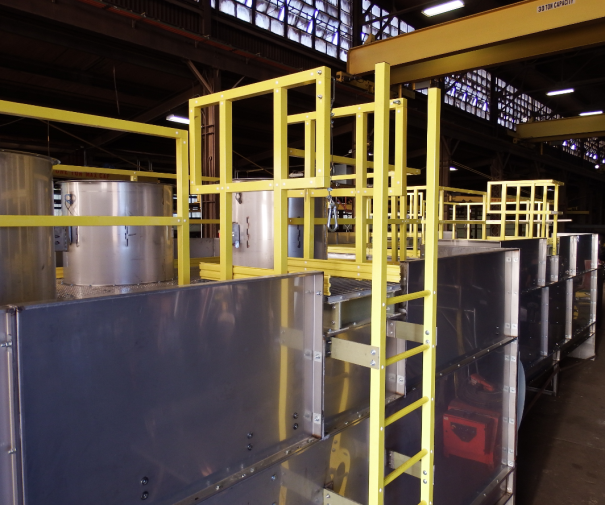 J. D. Cousins
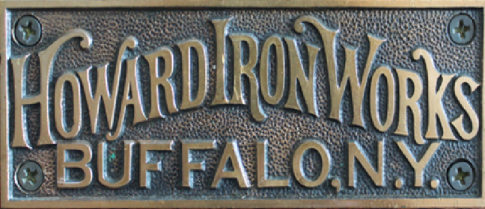 Howard Iron Works of Buffalo, New York 
Gears, Pulleys, Furnaces, Fire Hydrants; Machinery for: Power Transmission, Nut Making, Metal Bending, & Forging
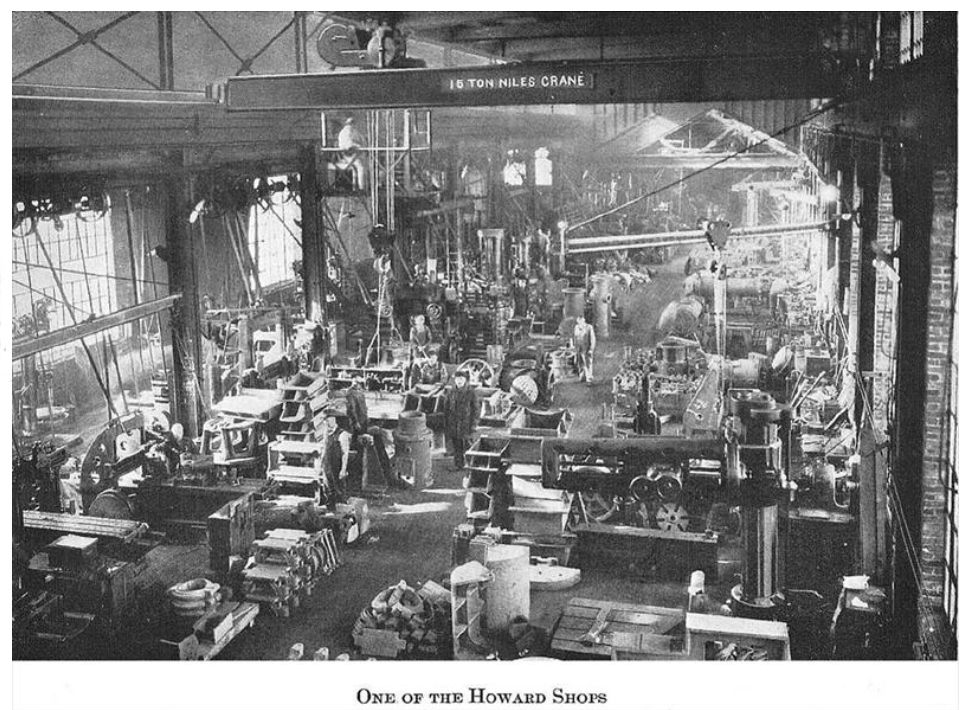 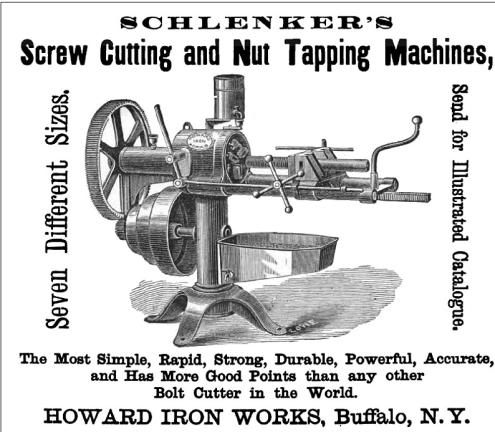 We would appreciate the opportunity to fabricate your equipment needs. Call 716-824-1098
Or email  mdd@jdcousins.com
for a quotation.
Thank you.